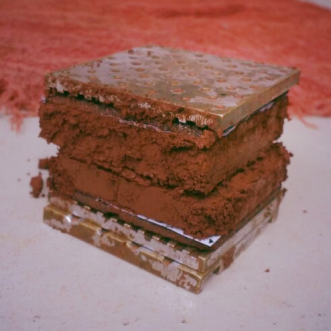 UNIVERSIDADE REGIONAL DO NOROESTE DO ESTADO DO RIO GRANDE DO SUL
PEC III – Terceiro Painel Temático das Pesquisas da Engenharia Civil da UNIJUÍ
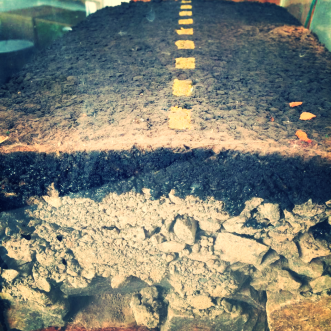 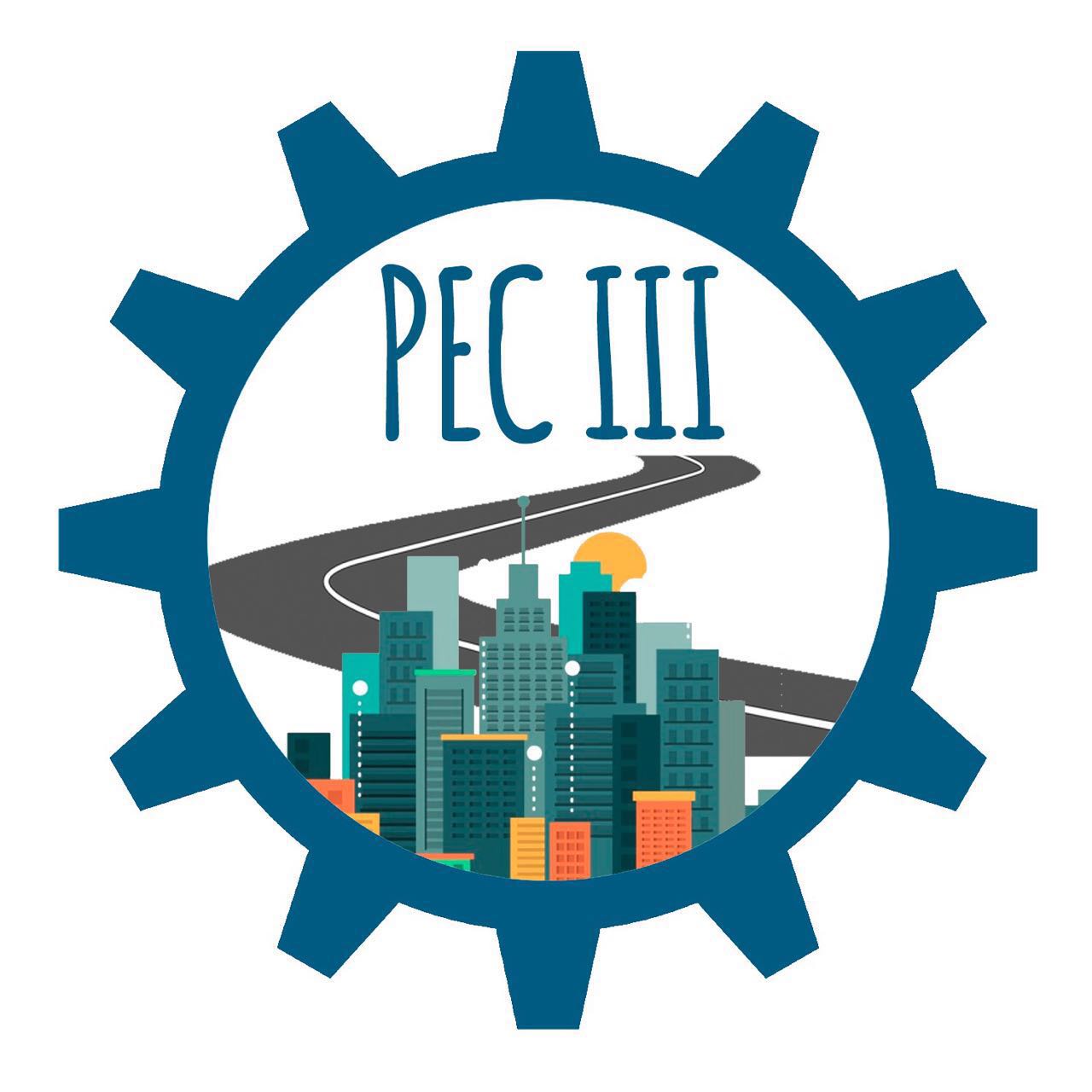 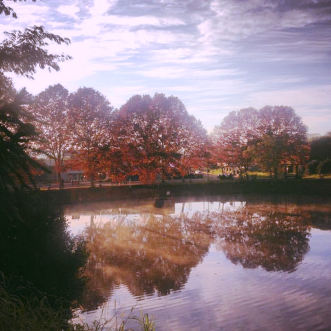 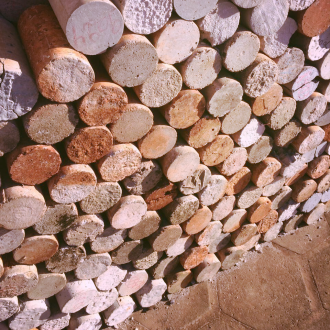 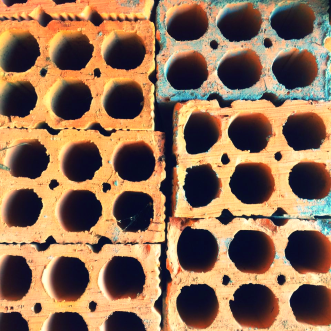 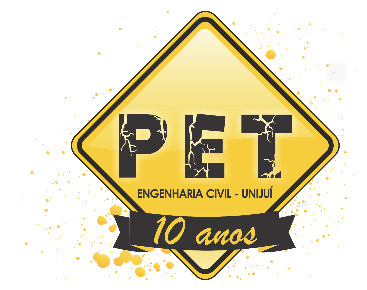 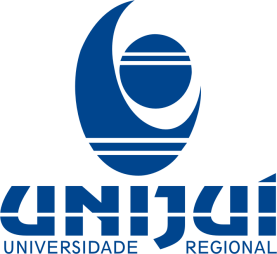 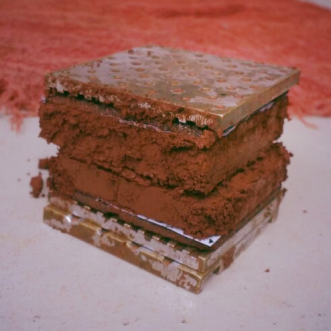 UNIVERSIDADE REGIONAL DO NOROESTE DO ESTADO DO RIO GRANDE DO SUL
PEC III – Terceiro Painel Temático das Pesquisas da Engenharia Civil da UNIJUÍ
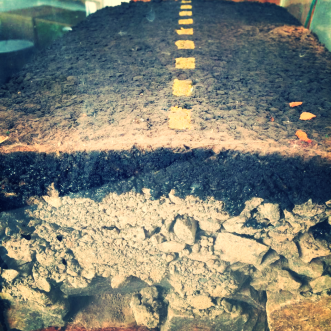 SANEAMENTO BÁSICO E POLUIÇÃO DOS RECURSOS HÍDRICOS EM UMA SANGA NO MUNICÍPIO DE TENENTE PORTELA
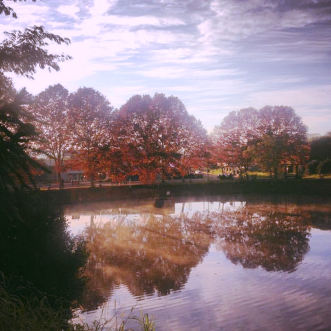 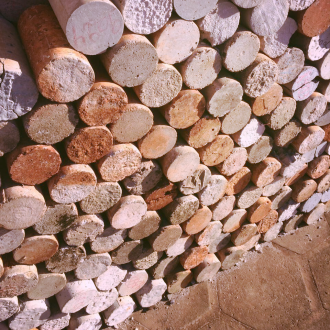 Francine Bottega Sapiecinski
Giuliano Cruass Daronco
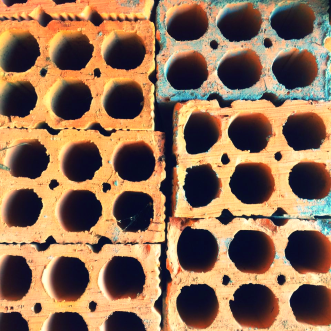 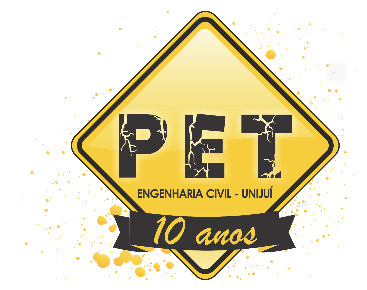 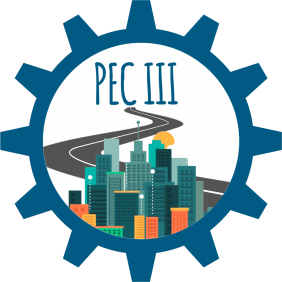 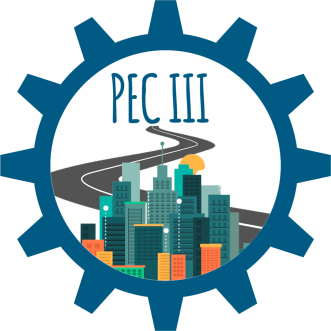 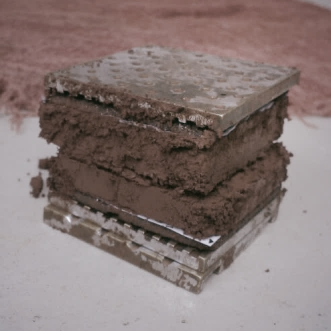 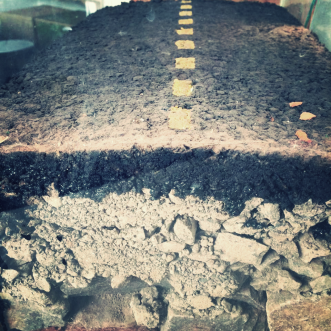 Introdução
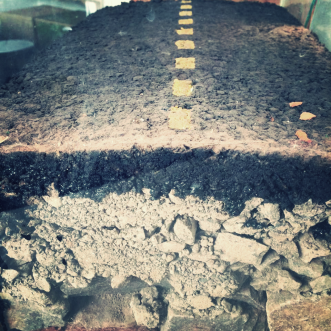 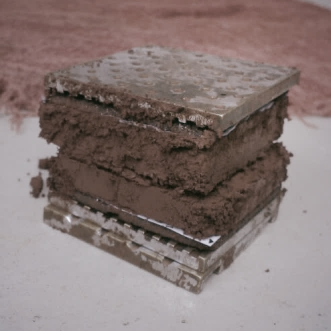 As ações de saneamento possuem relação direta com os recursos hídricos qualitativamente e/ou quantitativamente. A obtenção de boas condições de saneamento requer o gerenciamento adequado dos recursos hídricos que, por sua vez, engloba ações de saneamento básico (KOBIYAMA; MOTA; CORSEUIL, 2008).

O referido trabalho tem como principal objetivo o estudo de caso que será realizado em uma sanga, situada na cidade de Tenente Portela/RS.
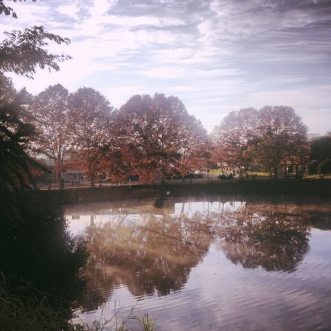 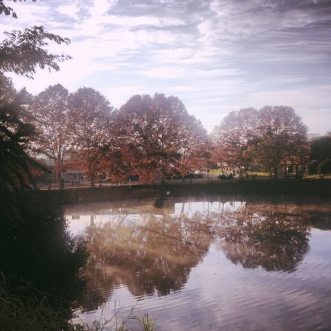 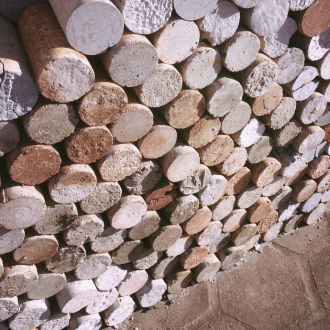 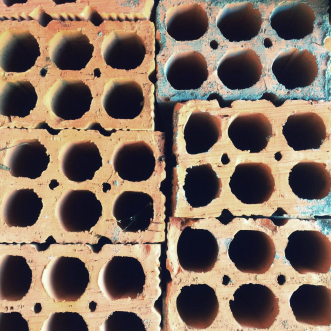 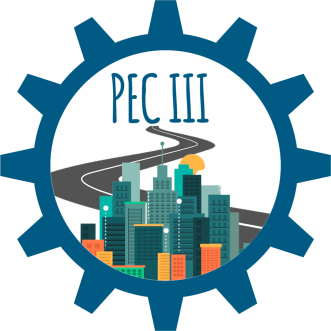 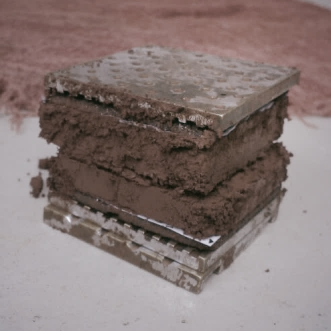 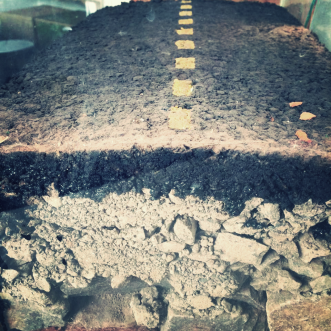 Questões de Pesquisa
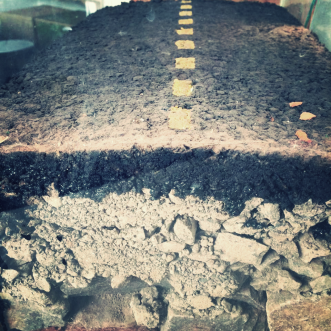 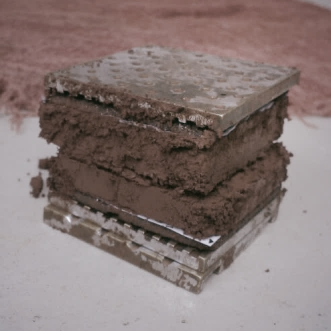 Questão principal
Quais soluções ou adequações possíveis para uma área específica com latente poluição dos recursos hídricos?


Questões secundárias
Quais sugestões de melhoria para o local?
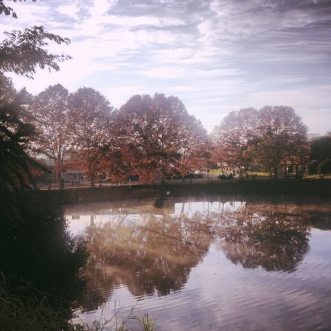 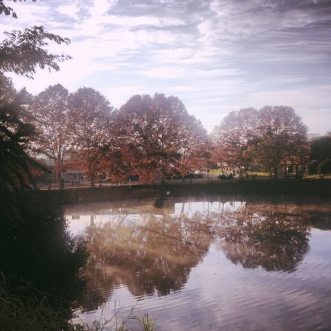 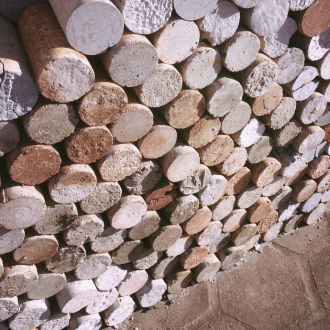 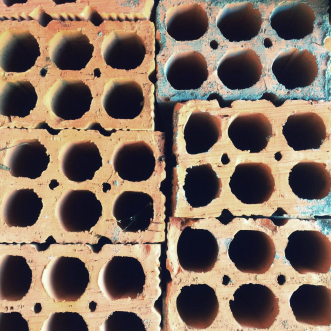 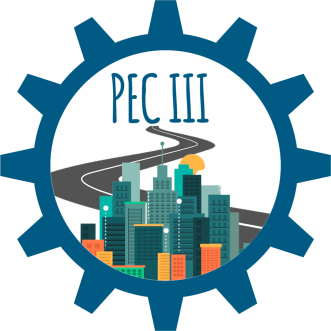 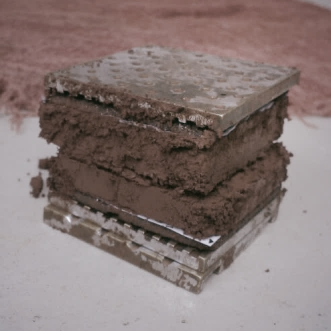 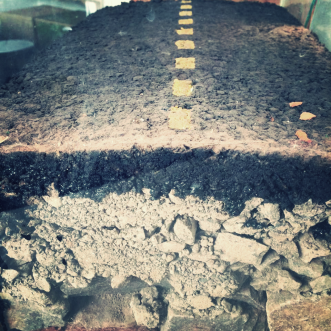 Objetivos
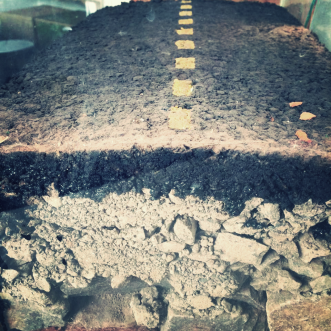 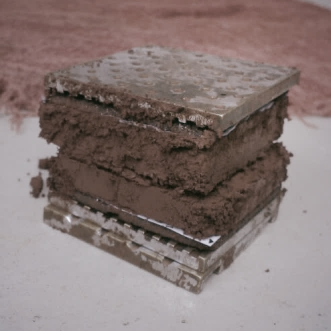 Objetivo Geral
O objetivo geral desta pesquisa é sugerir uma proposta metodológica à proteção da qualidade da água da Sanga Paludo e sua interface com o setor de saneamento básico.

Objetivos Específicos
Estudar a relação dos serviços de saneamento com o meio ambiente; 
Sugerir melhorias para o local que apresenta condições de poluição dos recursos hídricos; 
Chamar a atenção para as demais pesquisas sobre o tema, que melhorias podem e devem ser feitas, inclusive em municípios de pequeno porte.
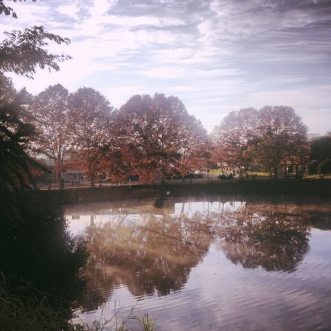 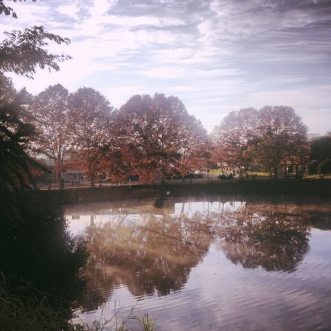 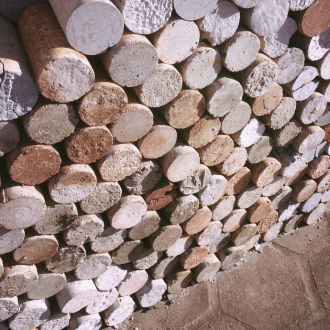 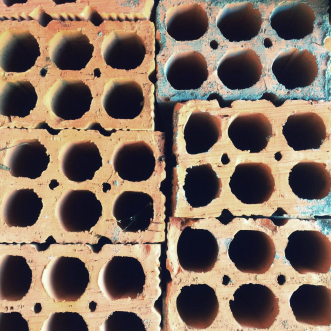 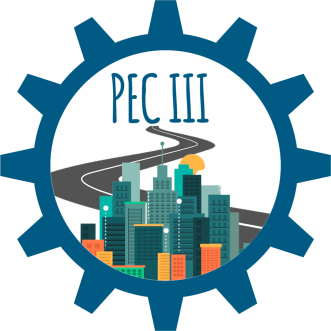 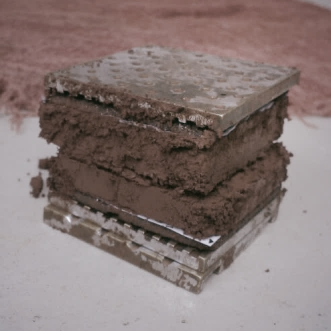 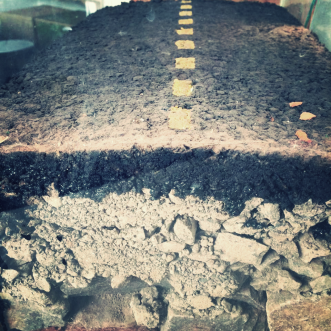 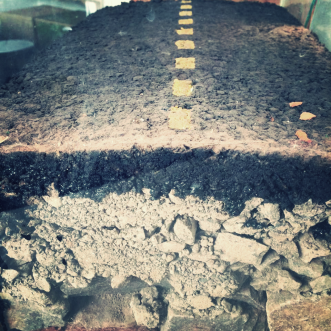 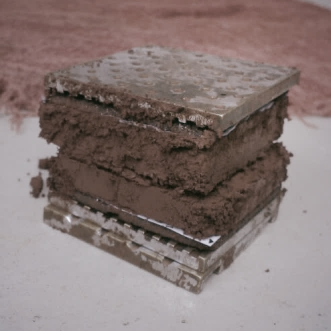 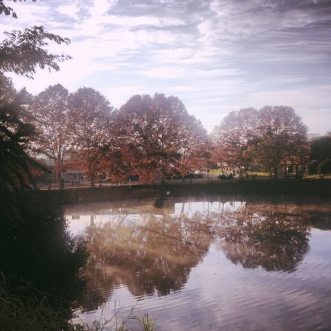 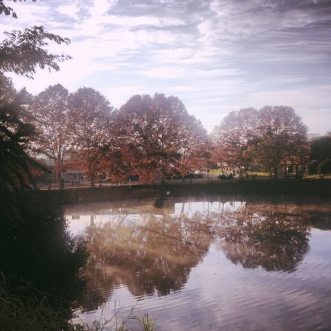 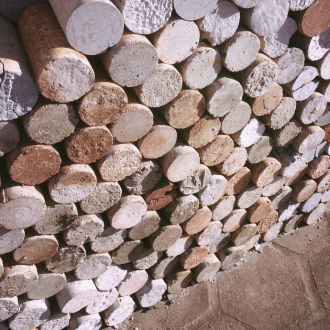 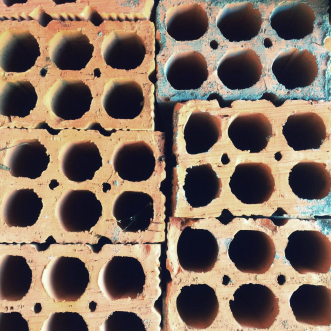 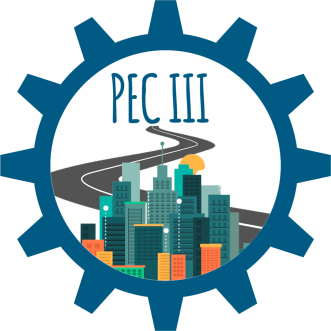 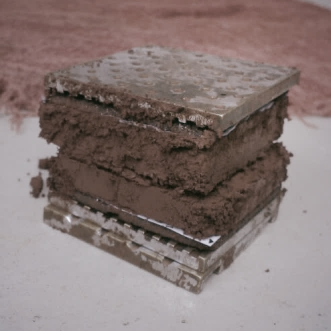 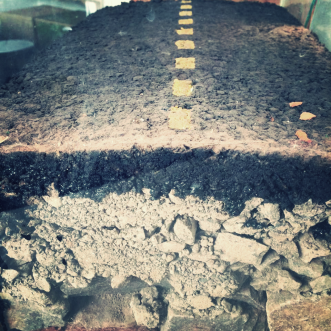 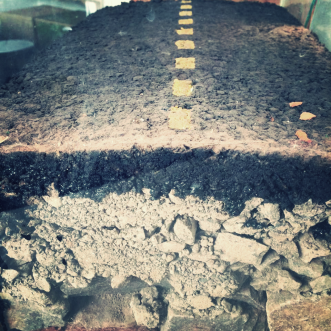 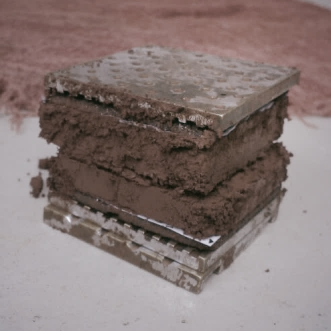 OBRIGADA!
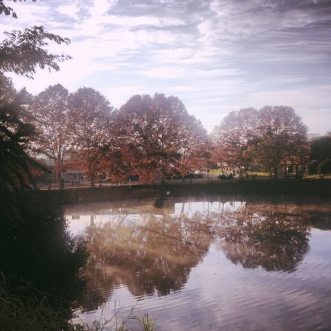 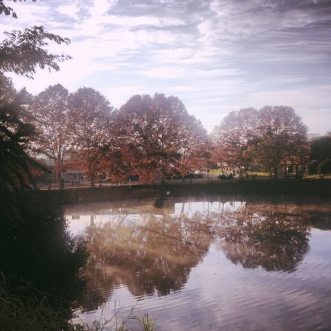 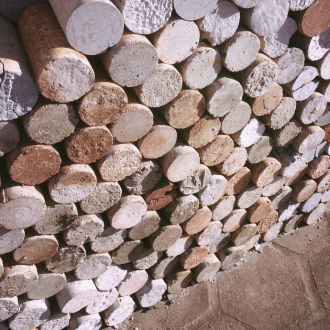 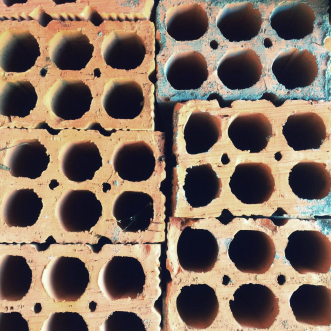 e-mail para contato: fran_sapiecinski@hotmail.com